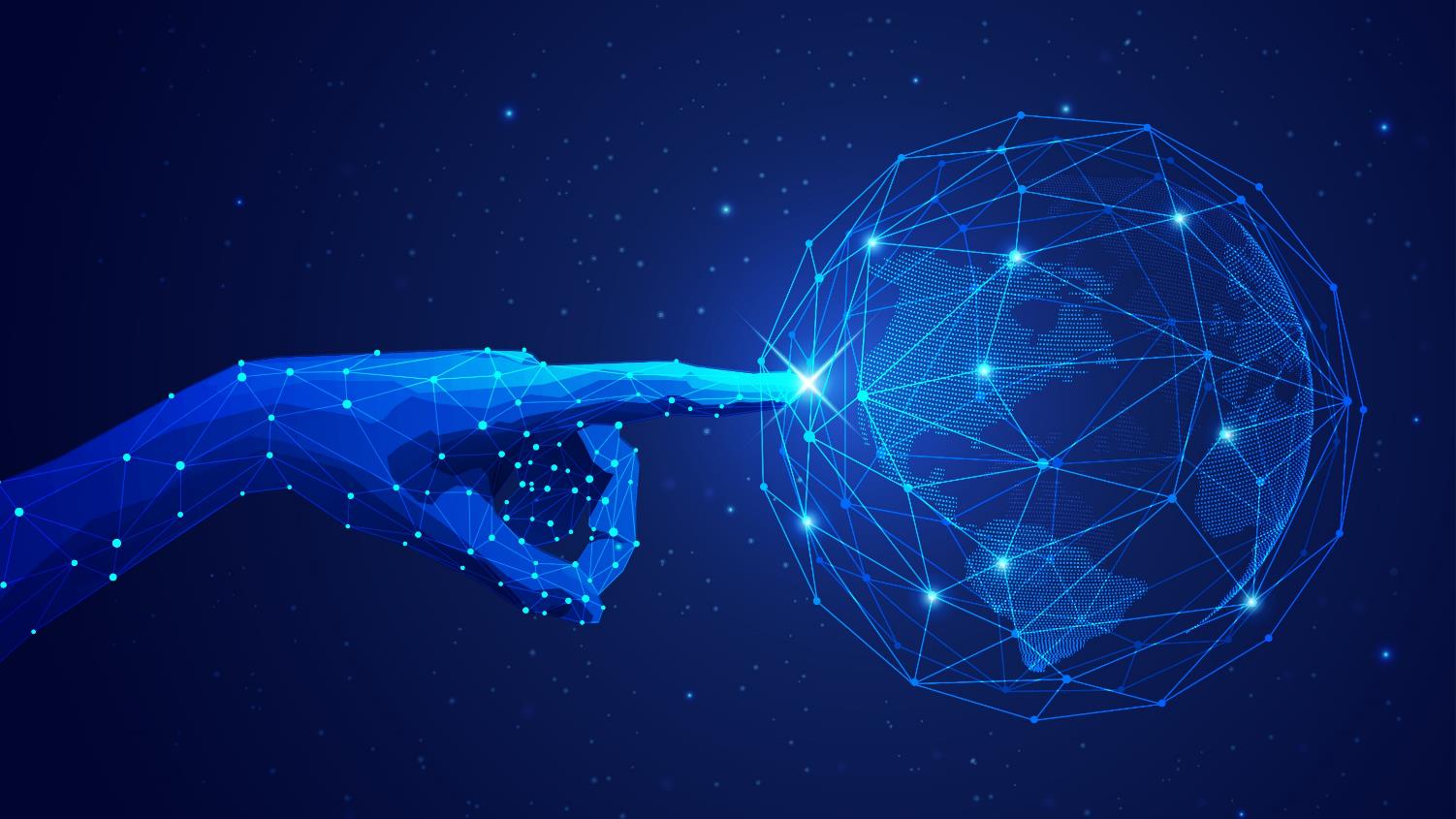 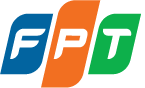 ĐỀ XUẤT HỢP TÁC 
VỚI CÁC TRƯỜNG ĐẠI HỌC, CAO ĐẲNG
Người trình bày: Nguyễn Ngọc Minh 
                               Phó giám đốc Công nghệ FPT
Nội dung
Đề xuất với các trường Đại học/Cao đẳng
Đề xuất cho sinh viên
Đề xuất với các trường Đại học/Cao đẳng
FPT - FUNiX – Hỗ trợ đào tạo trực tuyến toàn diện
Kết hợp với các trường Đại học/Cao đẳng tổ chức đào tạo online qua hệ thống các môn học sẵn có:
Các môn học đại cương bắt buộc tại các trường CĐ, ĐH: 6 môn
Môn học trang bị kiến thức cơ bản: 5 môn
Môn học dành cho sinh viên ngành CNTT: 10 môn
Chương trình Công nghệ chuyên sâu: AUTOMOTIVE, BLOCKCHAIN, DATA SCIENCE, MACHINE LEARNING
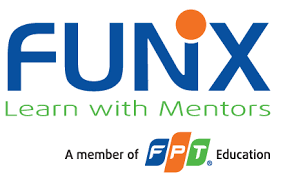 FPT - FUNiX – Hình thức triển khai
FUNIX: chịu trách nhiệm Nội dung, Đánh giá, Báo cáo, phối hợp Quản lý việc học cùng trường.
Trường đối tác: phối hợp quản lý, công nhận tín chỉ. Thầy cô giáo của trường kết hợp làm Mentor, Hannah hỗ trợ trực tiếp cho sinh viên.
Học phí:
Học phí thỏa thuận bảo đảm thấp hơn mức học phí đang thu tại mỗi trường( thoả thuận thêm trường hợp ĐH/CĐ miễn phí cho SV)
Đã triển khai cho 6 trường Đại học.
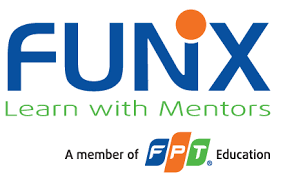 FPT – FPT.eLearning
TRAO ĐỔI LIÊN LẠC
   Hỏi đáp
   Hộp thư nội bộ
   Lịch sự kiện
   Tin tức, thông báo
   Email
BÁO CÁO
KHỐI HỌC VIÊN
Đăng ký   
Tham gia học tập
ĐÁNH GIÁ, KIỂM TRA
Ngân hàng câu hỏi   
Đề thi   
Tổ chức thi trong lớp học   
Tổ chức thi độc lập với lớp học   
Giám sát thi   
Chấm thi
QUẢN TRỊ HỆ THỐNG
   Quản lý người dùng, nhóm người dùng
   Quản lý quyền, phân quyền người dùng
   Quản trị dữ liệu danh mục
   Quản lý cấu hình hệ thống
FPT.eLearning
QUẢN TRỊ NỘI DUNG ĐÀO TẠO (LCMS)
Bài giảng   
Giáo trình   
Tài liệu tham khảo   
Hội thảo, sự kiện
QUẢN TRỊ ĐÀO TẠO (LMS)
   Khóa học
   Giảng viên
   Học bạ
   Chứng chỉ
CHI PHÍ TRIỂN KHAI
Miễn phí: 03 tháng đầu.
Chi phí cho các tháng tiếp theo: tuỳ vào số lượng học viên.
THỜI GIAN TRIỂN KHAI
Trung bình 1 - 4 tuần
HÌNH THỨC TRIỂN KHAI
Thuê ứng dụng trên cloud của FPT
[Speaker Notes: Ghi chú: 
Cài đặt cấu hình trên hạ tầng của FPT.
Đào tạo người dùng: chuyển giao bộ tài liệu đào tạo  + đào tạo online.
Hỗ trợ online vận hành hệ thống.]
FPT – Đề xuất về hạ tầng và đường truyền
Đường truyền: 
Tăng băng thông miễn phí cho các trường đang sử dụng dịch vụ của FPT.
Đang có 75 trường Đại học/Cao đẳng sử dụng.
Hạ tầng Cloud/Desktop:
Dịch vụ Cloud và Cloud Desktop (VDI) với giá ưu đãi nhất (giảm giá 40%+ )
Cho thuê máy chủ dịch vụ video conference (triển khai https://jitsi.org) (giảm giá 40%+)
Đề xuất với sinh viên
FPT – Đề xuất về thiết bị học từ xa ( Laptop, Tablet, Mobile)
Chương trình FFRIENDS ( chính sách như cho người FPT)
Ngắn hạn: giảm 10% laptop( trừ Macbook), Ipad.
Dài hạn: giảm thêm 3% so với chương trình khuyến mại sẵn có & trả góp và nhiều chương trình khác.
 Hợp tác theo dự án:
Ký hợp đồng khung hợp tác : chiết khấu từ 5 – 20% giá niêm yết tùy từng model và số lượng cụ thể.
FPT – Liên hệ
Tổng quan: Nguyễn Ngọc Minh – Minhnn2@fpt.com.vn / 0898 553 888
Funix: Nguyễn Thành Nam - Nam@fpt.com.vn
FPT.eLearning: Trần Đức Dũng - DungTD4@fpt.com.vn  
Hạ tầng & đường truyền: Phùng Thu Trang - TrangPT@fpt.com.vn 
Thiết bị: Đặng Anh Tú - TuDA@fpt.com.vn
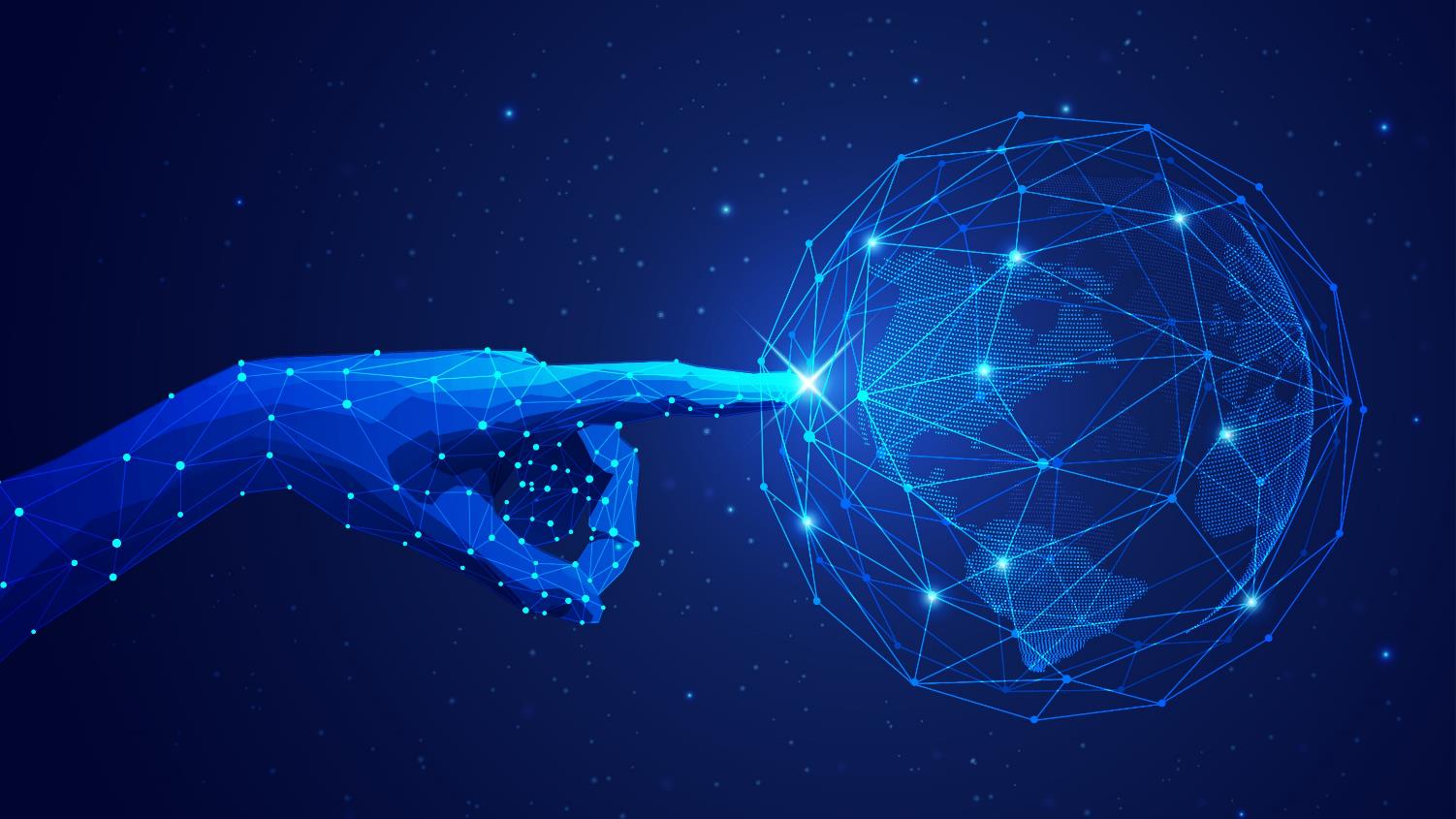 Thank You!
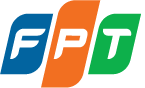